Ins and Outs of War and battle
The Nitty-Gritty
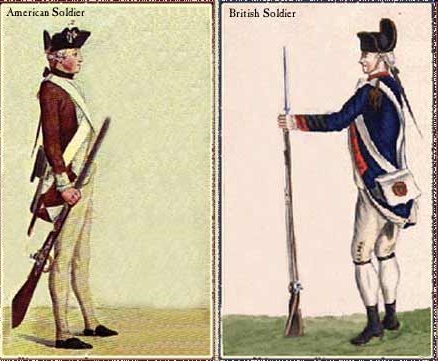 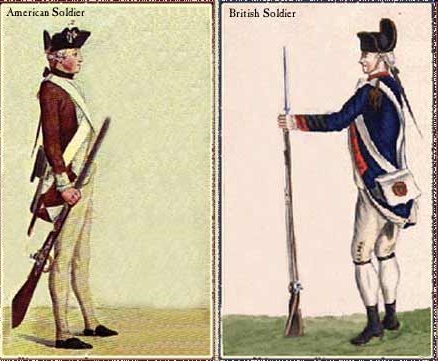 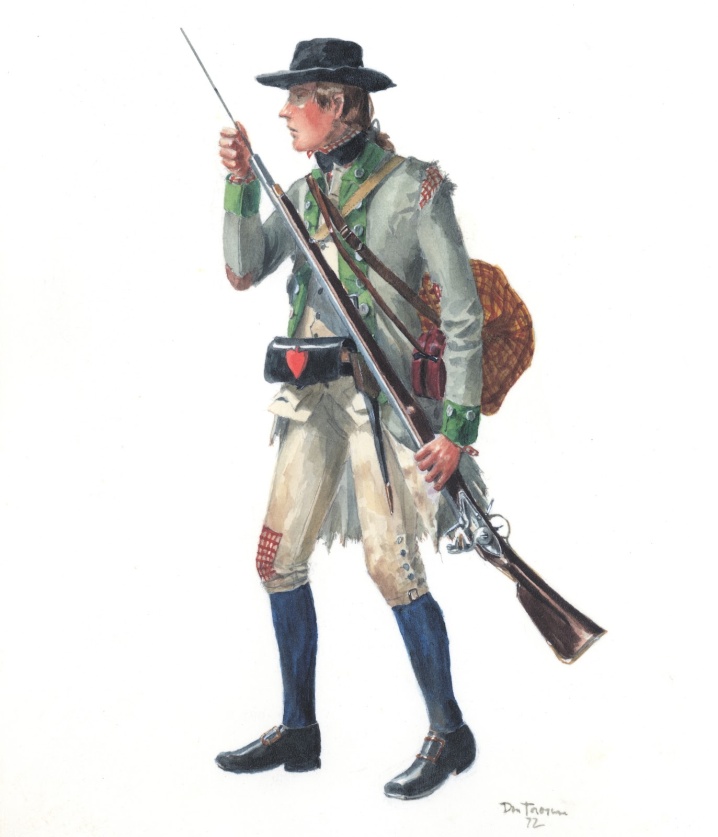 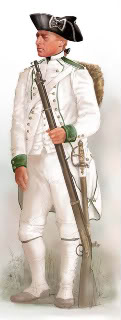 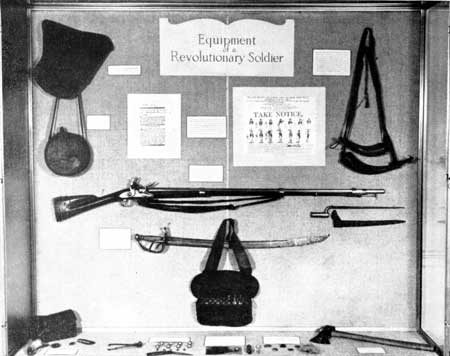 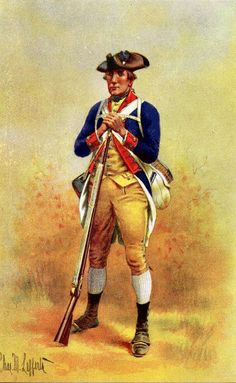 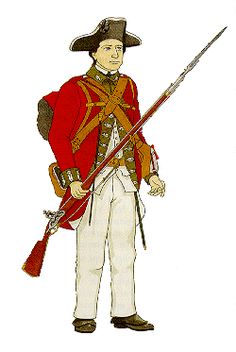 At any given time, a Revolutionary soldier was probably marching with 45-60 lbs of equipment!
Battle Strategy
Who Should Win?
But maybe most important…
Americans are fighting for a cause
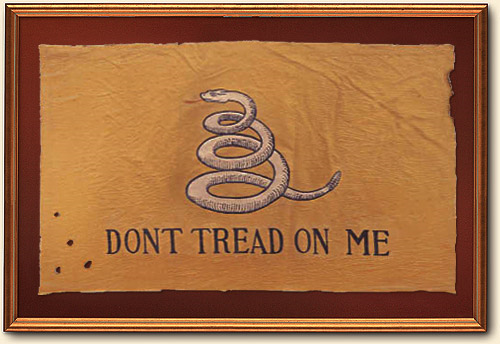 The Strategy of War
American
Keep the Colonial Army together
Stretch the British army away from supply lines
Harass the enemy, defeat the British in a major battle—guerrilla  warfare
Get allies to help win
Britain
Seeks to destroy the Colonial Army
Regain control of the colonies by region
Take the fight to the Colonial Army using European war tactics
Use loyalists support against the colonies
The Strategy of War
Battle of Quebec
Dec 31, 1775
Americans want to take Canada from British control
Attack led by Montgomery, Morgan, and Arnold
GB crushes colonies, first major loss 
America gives up hope of invading Canada
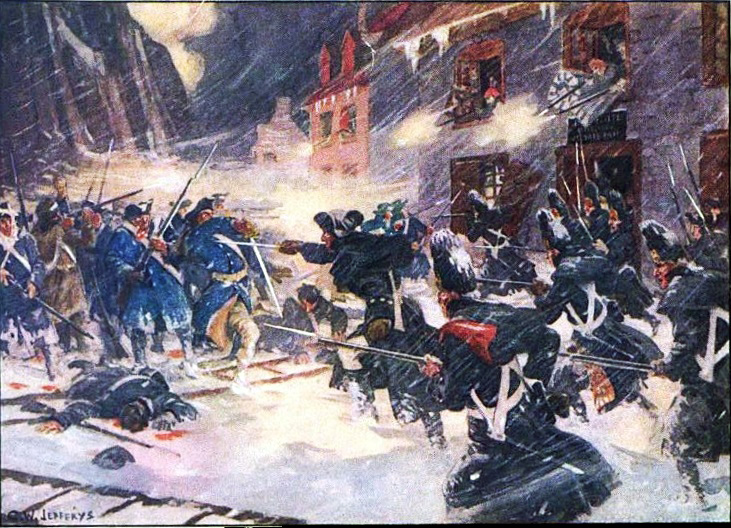 Crossing the Delaware & Battle of Trenton
Dec 26, 1776
Surprise attack led by George Washington on combo of British and Hessian troops
Successful attack, 900 British are killed/captured
America regains control of New Jersey, much needed victory
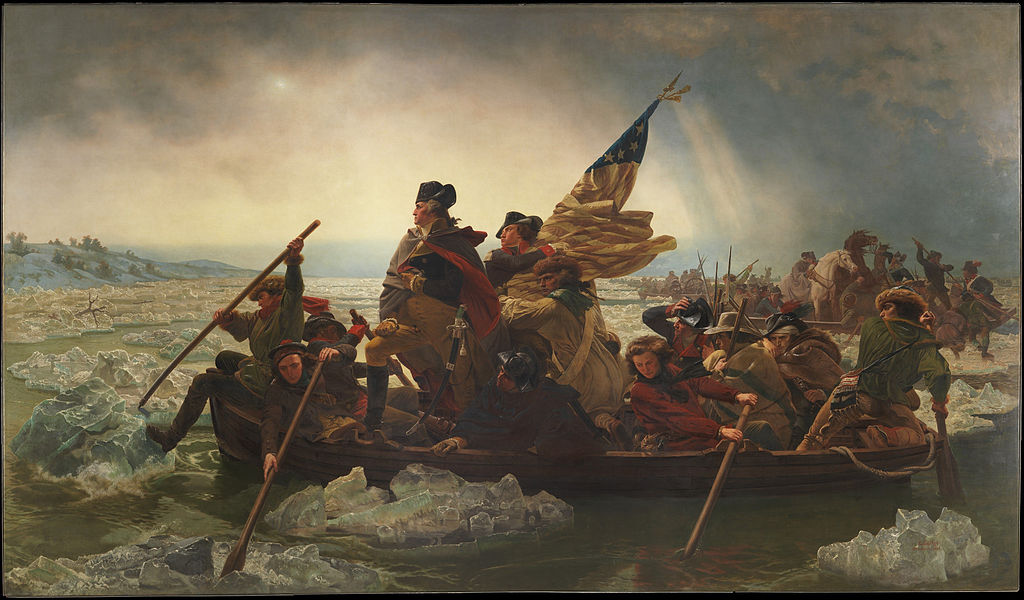 Battle of Saratoga
Sept-Oct 1777
Gates v. Burgoyne 
Colonists use guerilla warfare to weaken GB troops
GB surrenders to Gen Gates
France convinced to join on America’s side 
Benedict Arnold will eventually become a traitor to US after Saratoga
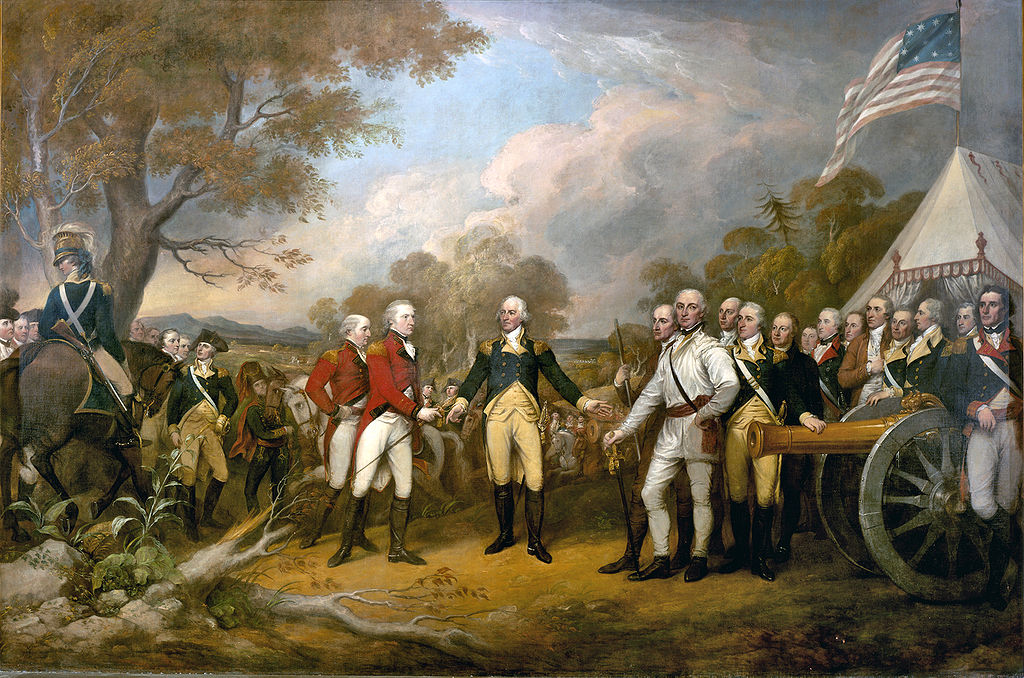 Winter at Valley Forge
Winter 1777-1778
Washington’s men camp for winter
Low on supplies, harsh conditions, disease rampant, morale low
Prussian von Steuben will eventually come to train men, brings experience to army
"These are the times that try men's souls." -Thomas Paine
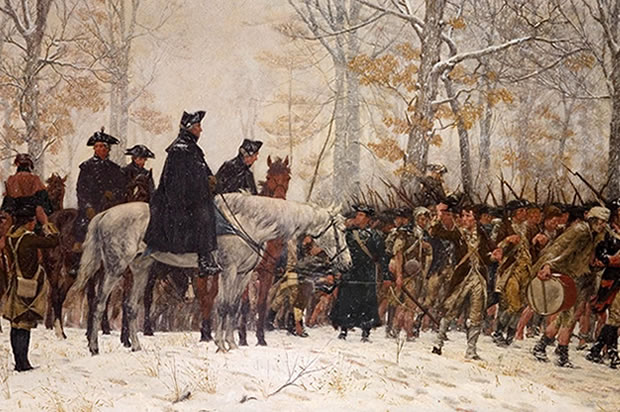 Battle of the Bonhomme Richard
Sep 23, 1779
Naval battle off coast of England
John Paul Jones leads attack on 2 English ships
3 hour battle, the Bonhomme Richard sinks, but Jones successfully captures the Serapis
Most significant naval battle of war
“I have just begun to fight.” -Jones
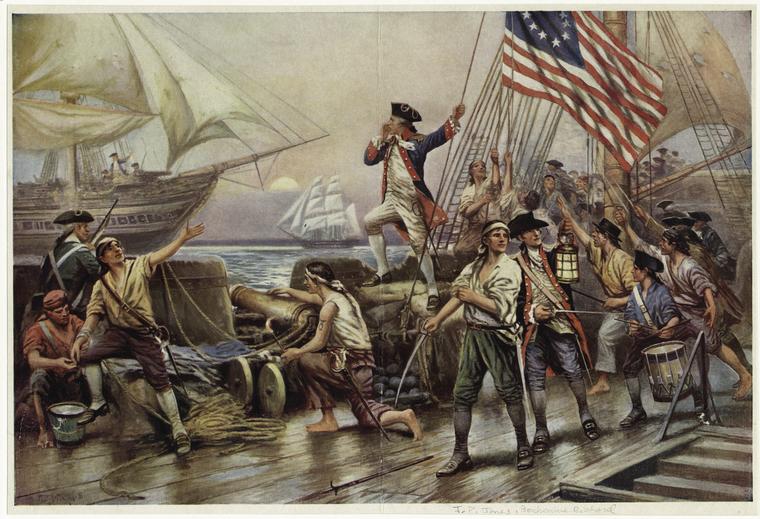 Battle of Camden
Aug 16, 1780
Major battle fought in the South 
Gates v. Lord Cornwallis
Militia retreats, many are killed
Defeat of Americans, GB maintains control of South Carolina 
Cornwallis tries to push up and control South
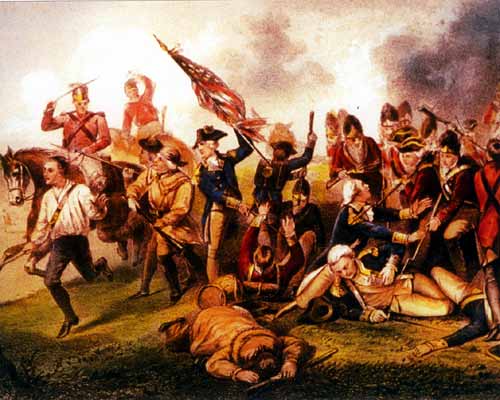 Battle of Guilford Courthouse
March 15, 1781
Greene v. Cornwallis
America tries to keep hold of South
Militia and Continental Army meet Cornwallis in NC
GB technically wins, but loses many men
“Another such victory will lose us the war.”             	    —Cornwallis
Stops British hopes of gaining the Carolinas, Cornwallis retreats and camps out at Yorktown
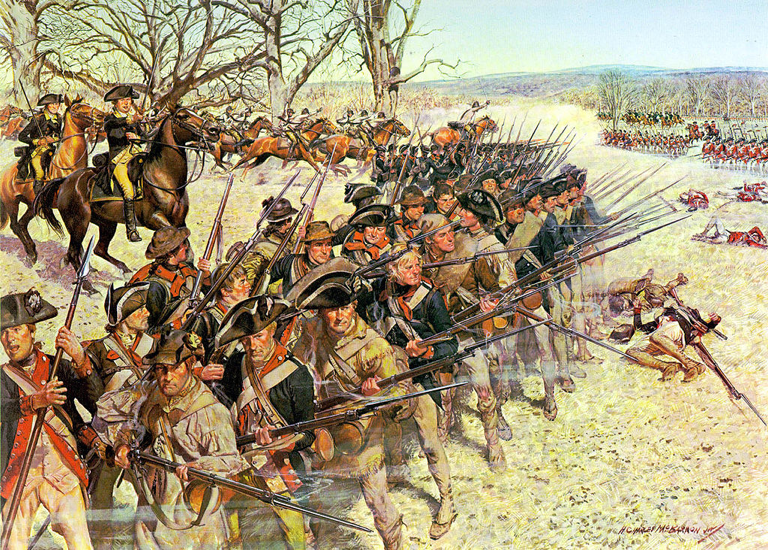 Turning Point Battles
Quebec: America gives up hope of invading Canada 
Trenton: America regains control of New Jersey, much needed victory
Saratoga: France convinced to join on America’s side 
Valley Forge: harsh winter, training from von Steuben 
Bonhomme Richard: John Paul Jones, Most significant naval battle of war
Camden: Cornwallis tries to push up and control South
Guilford Courthouse: Stops British hopes of gaining the Carolinas, Cornwallis retreats and camps out at Yorktown